Vascular Access techniques
ANKARA UNIVERSITY FACULTY OF MEDICINE
CARDIOVASCULAR SURGERY DEPARTMENT

NUR DIKMEN, MD. 
CardIovascular surgERY, CONGENITAL HEART surgeRY
CENTRAL VENOUS CATHETERIZATION
1667, LOWER_ HUMAN IJV, SHEEP CAROTID ARTERY BLOOD TRANSFUSION
1928, WERNER FORSSMANN , 25 YEAR-OLD , GERMAN SURGEON, VENOUS CUTDOWN, LEFT ANTECUBITAL VEIN, 65 centimeters catheter insertion, distal part:RA.
1956 NOBEL PRIZE
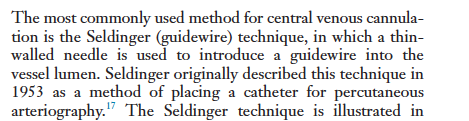 NUR DIKMEN, MD. 
CARDIOVASCULAR SURGERY, CONGENITAL HEART SURGERY
NUR DIKMEN, MD. 
CARDIOVASCULAR SURGERY, CONGENITAL HEART SURGERY
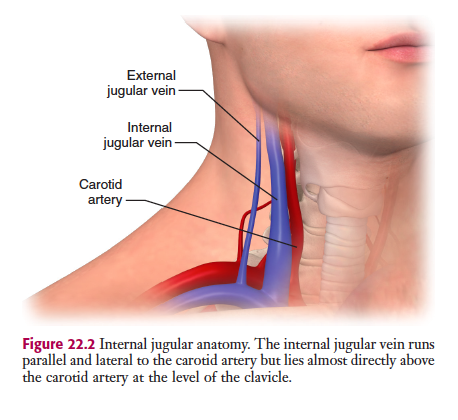 NUR DIKMEN, MD. 
CARDIOVASCULAR SURGERY, CONGENITAL HEART SURGERY
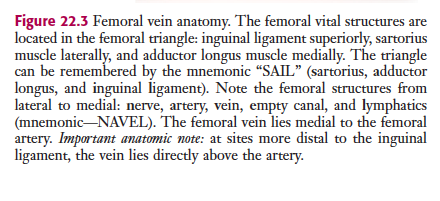 NUR DIKMEN, MD. 
CARDIOVASCULAR SURGERY, CONGENITAL HEART SURGERY
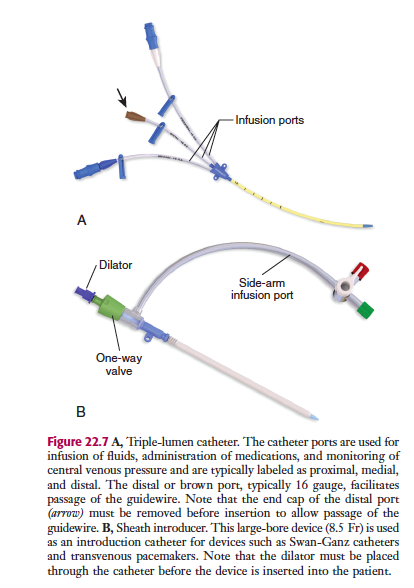 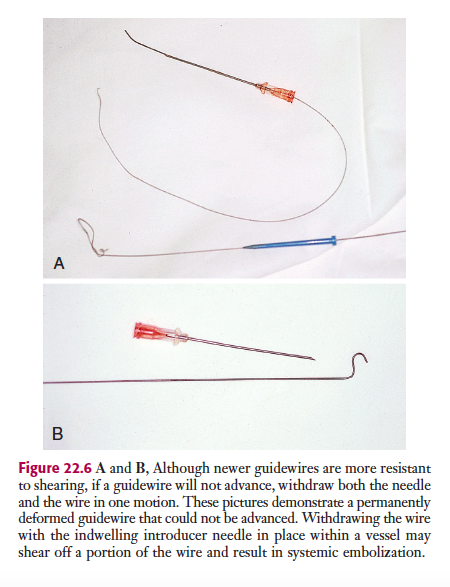 NUR DIKMEN, MD. 
CARDIOVASCULAR SURGERY, CONGENITAL HEART SURGERY
NUR DIKMEN, MD. 
CARDIOVASCULAR SURGERY, CONGENITAL HEART SURGERY
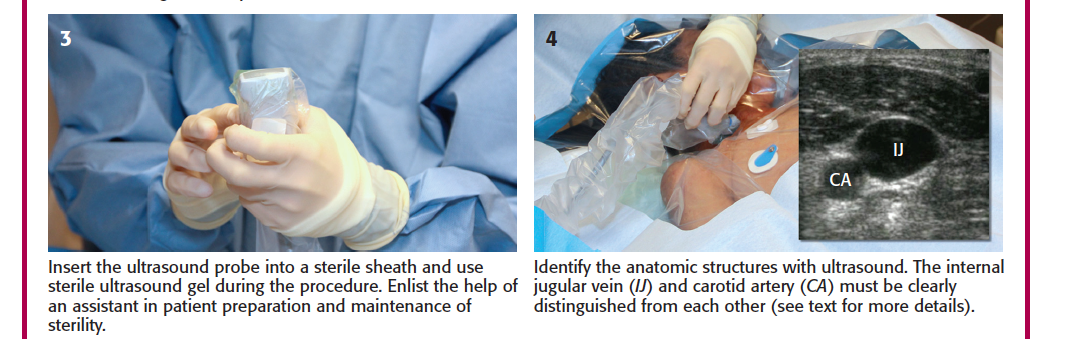 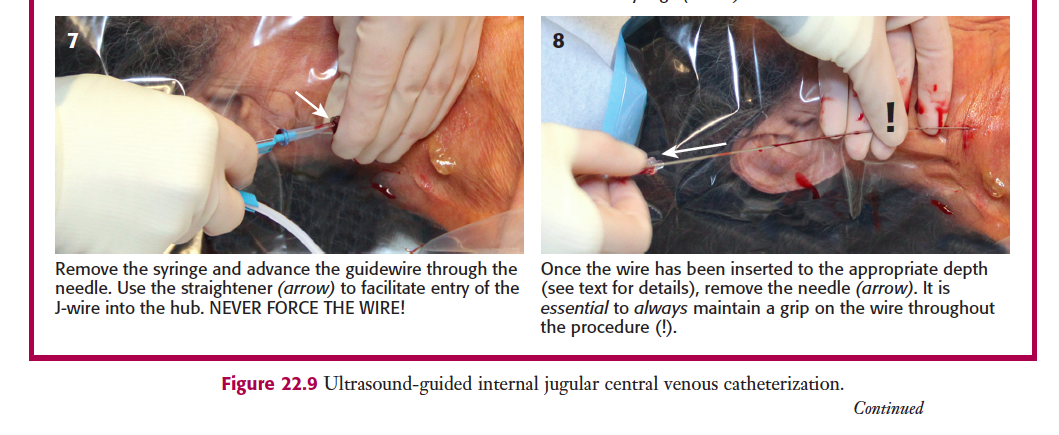 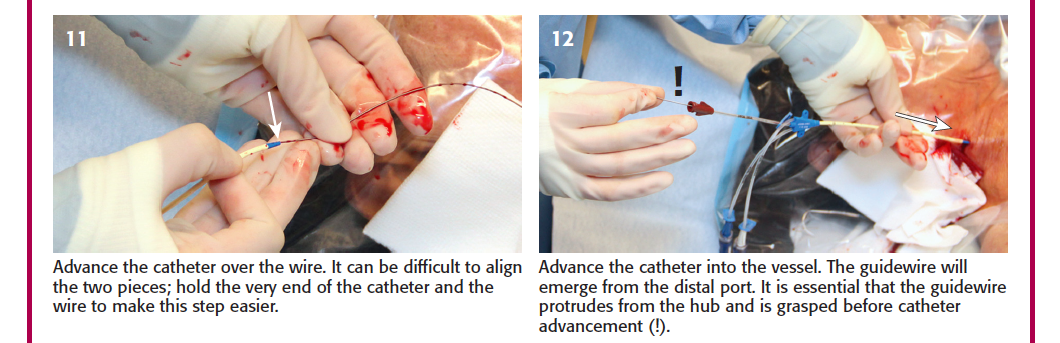 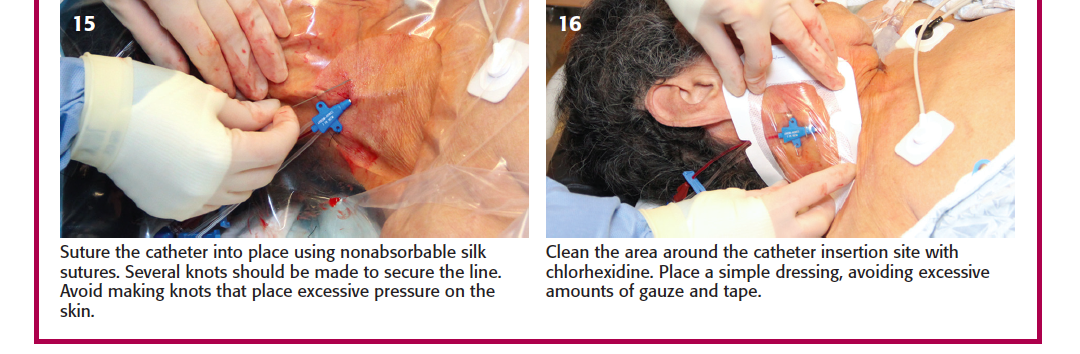 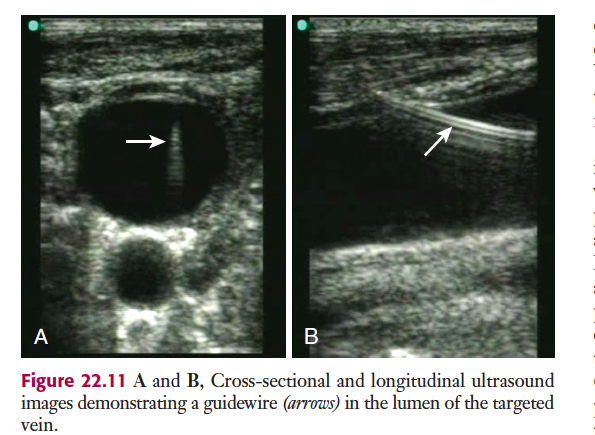 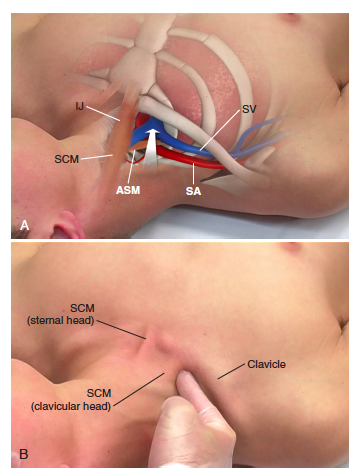 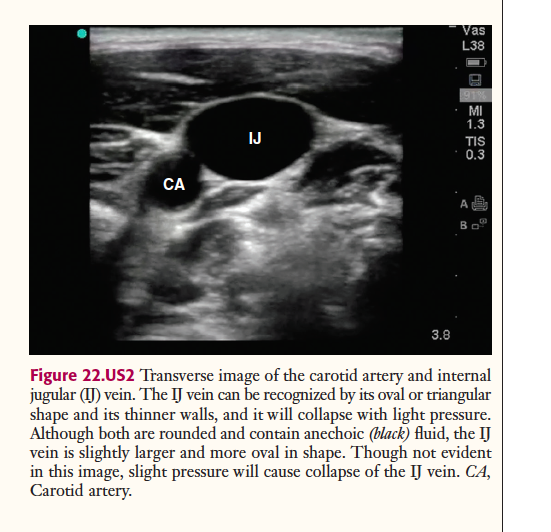 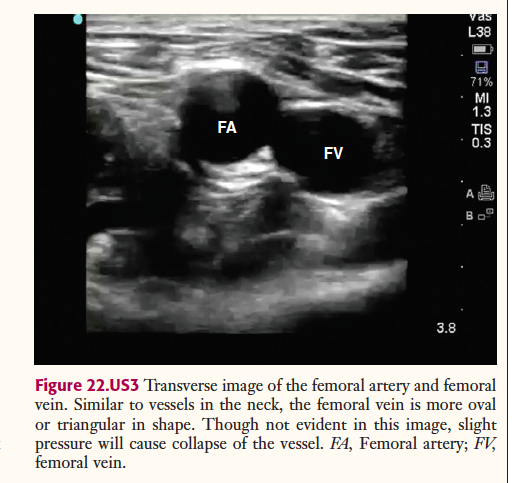 NUR DIKMEN, MD. 
CARDIOVASCULAR SURGERY, CONGENITAL HEART SURGERY
THANK YOU.
NUR DIKMEN, MD. 
CARDIOVASCULAR SURGERY, CONGENITAL HEART SURGERY